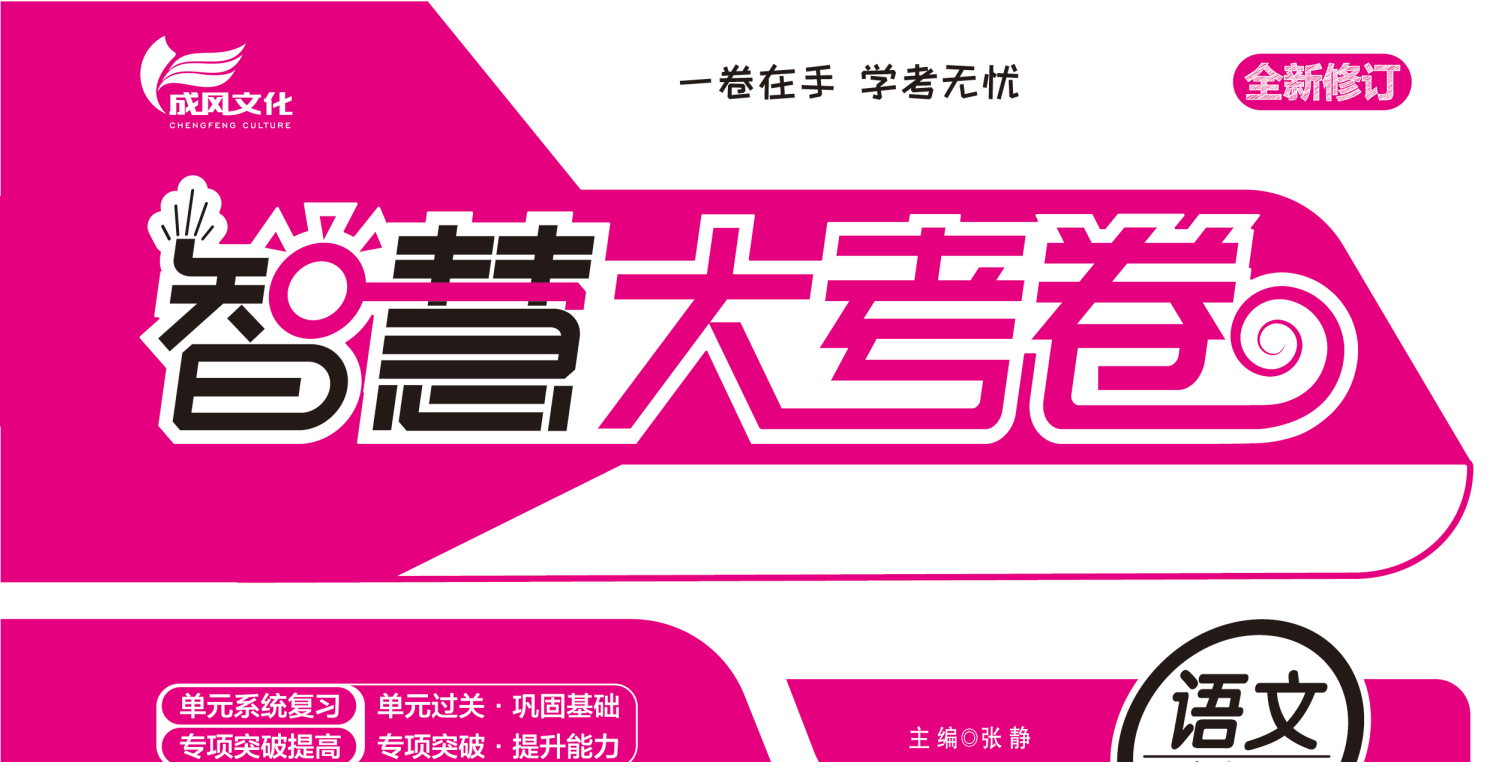 语文二年级下人教
期末冲刺测试卷（二）
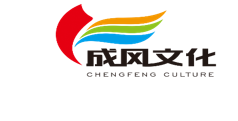 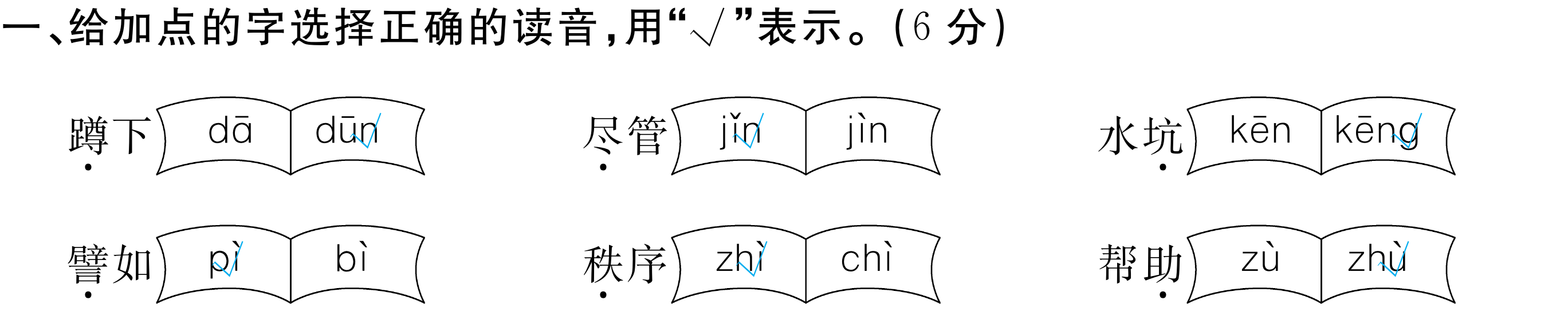 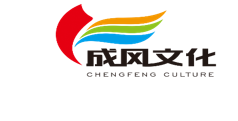 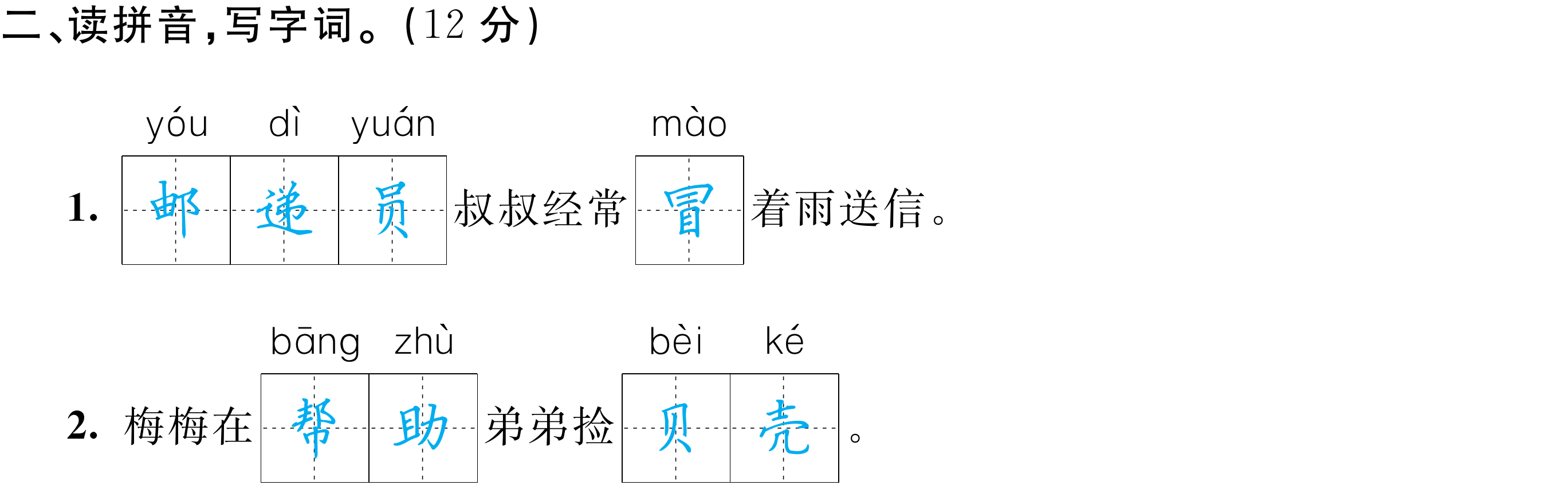 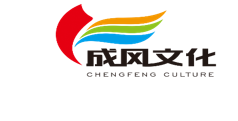 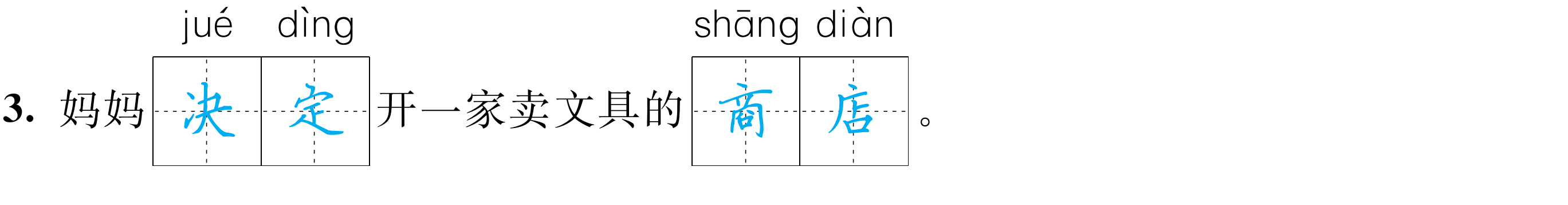 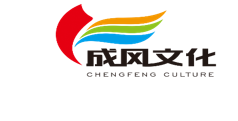 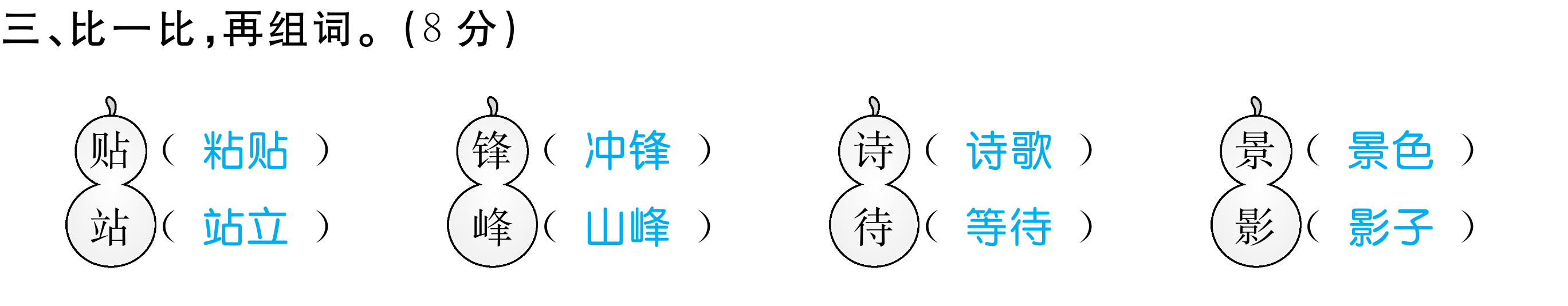 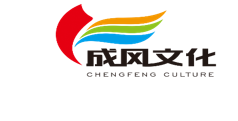 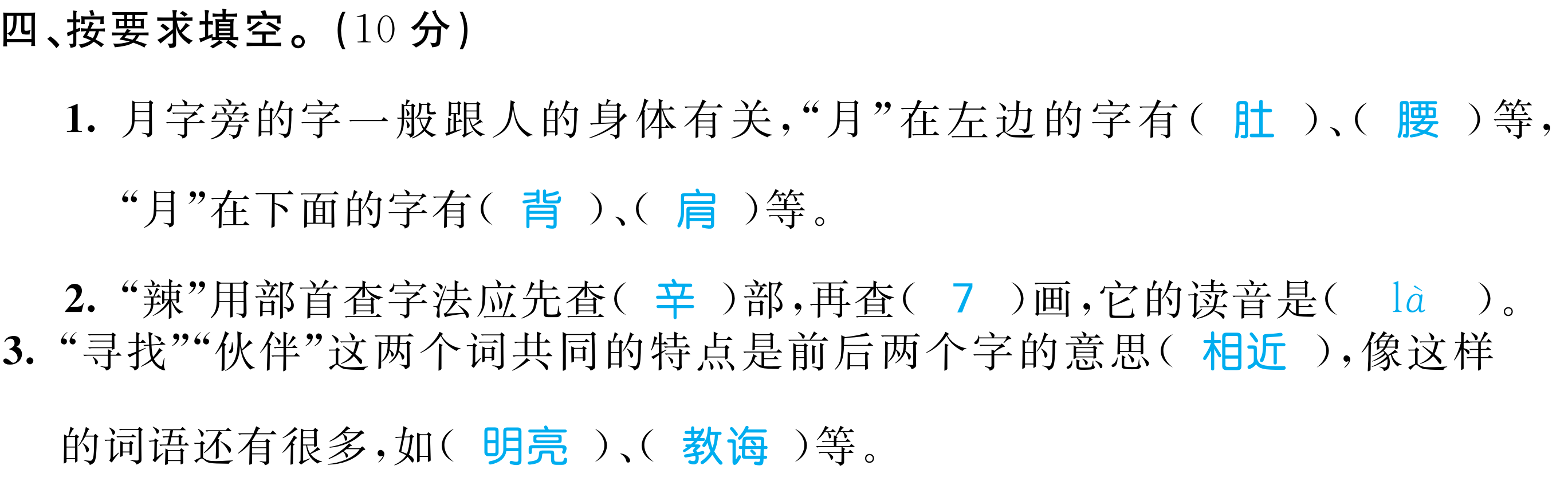 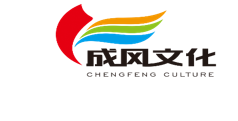 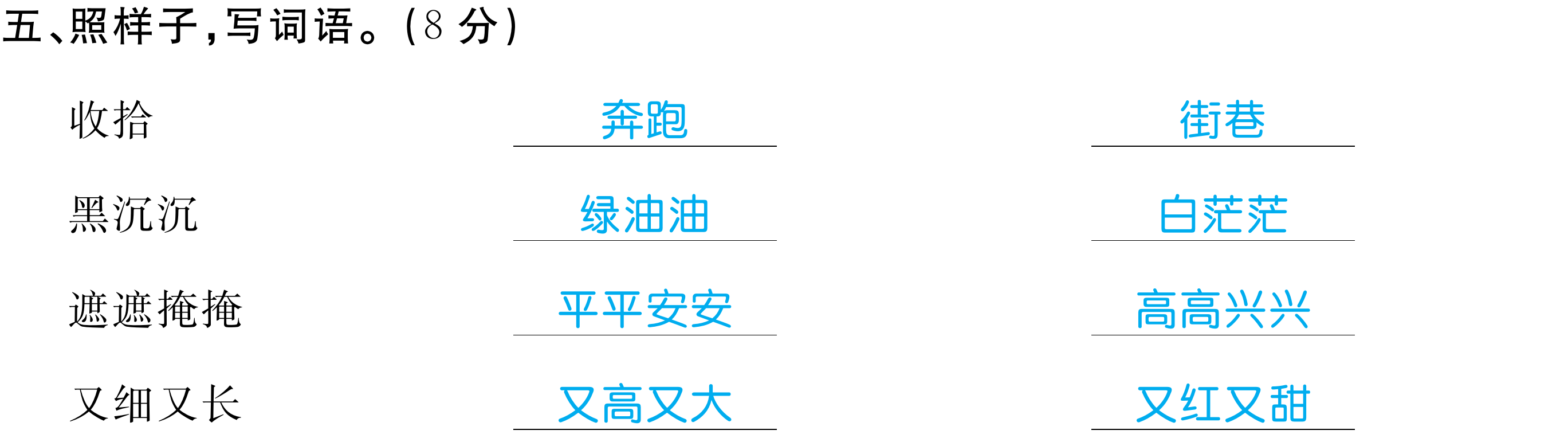 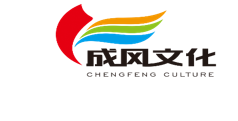 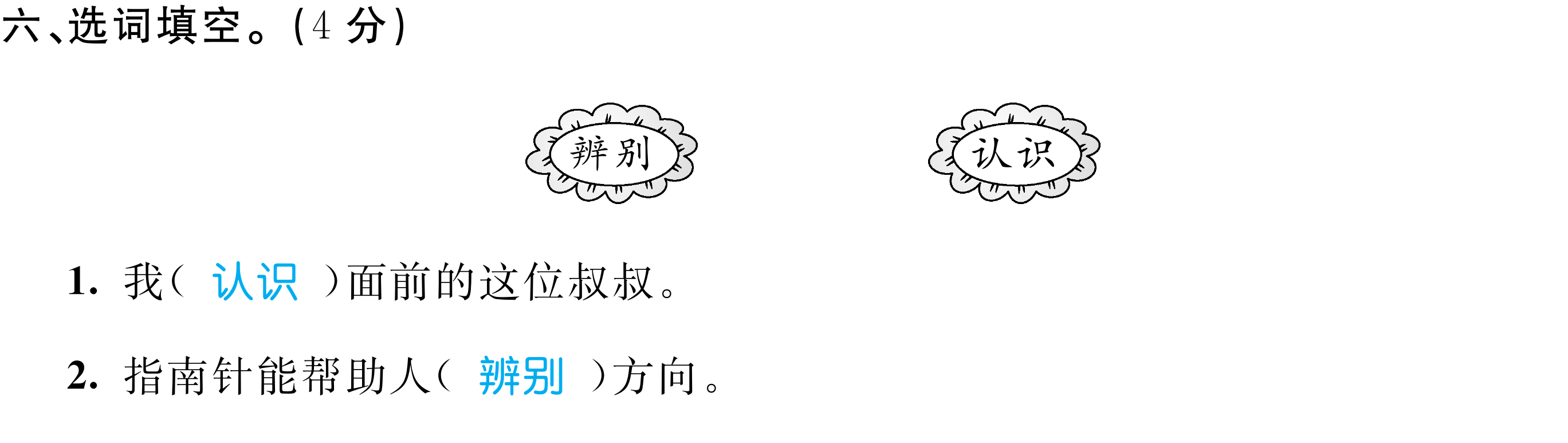 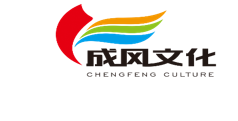 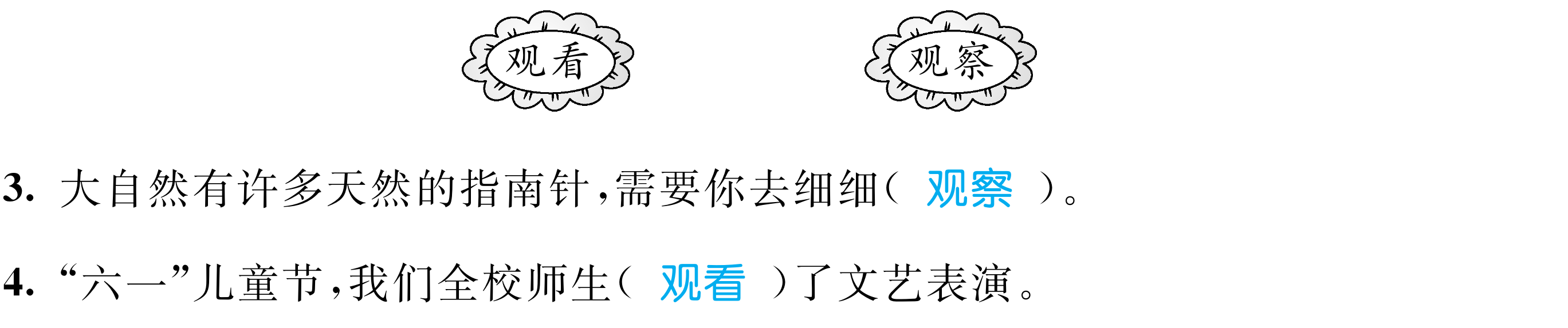 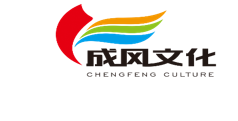 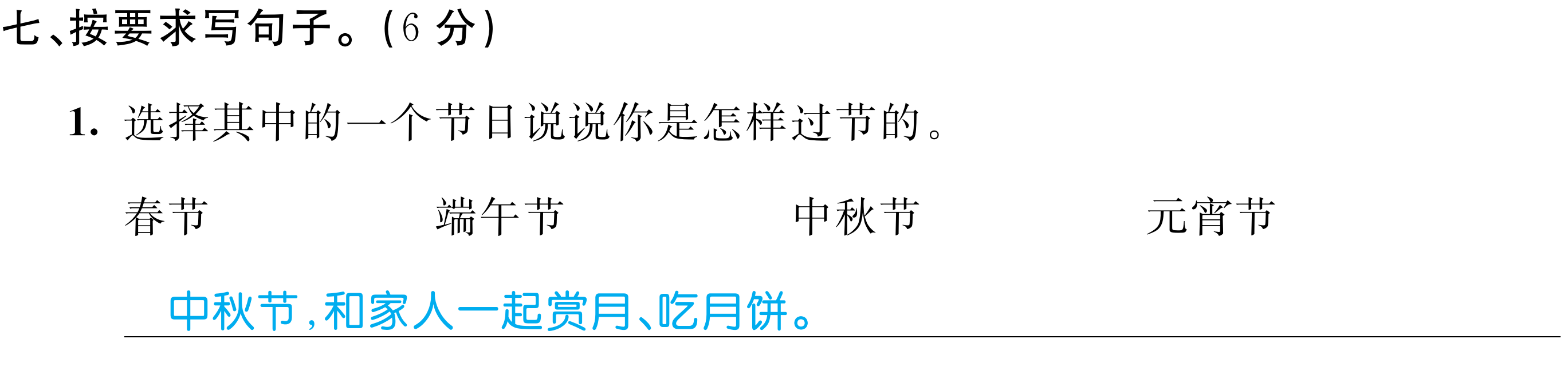 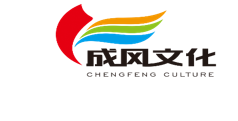 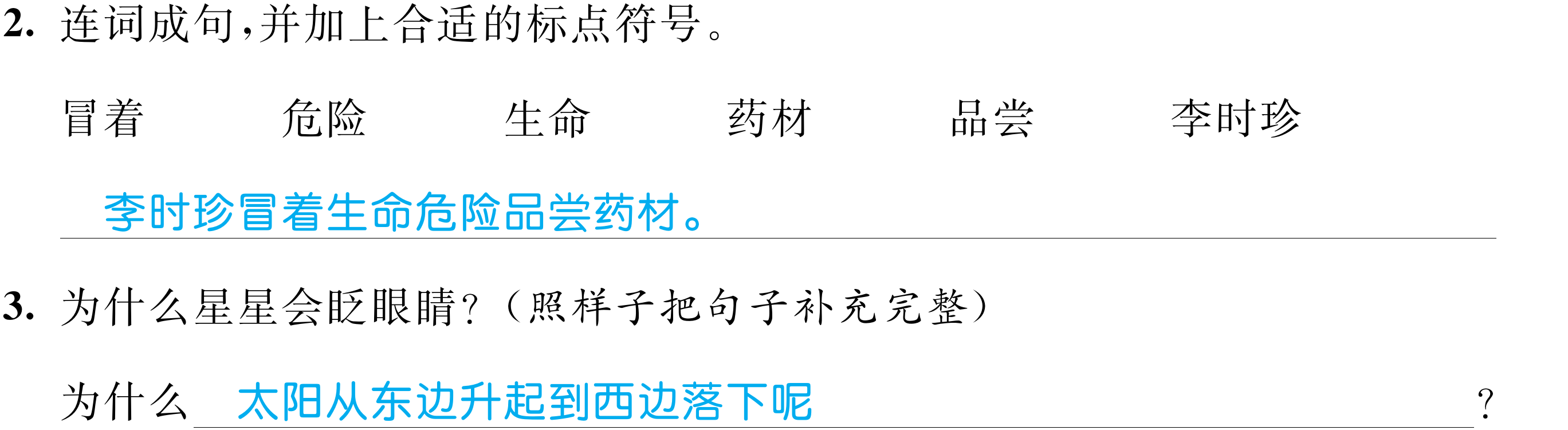 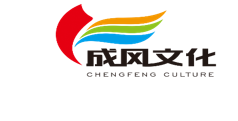 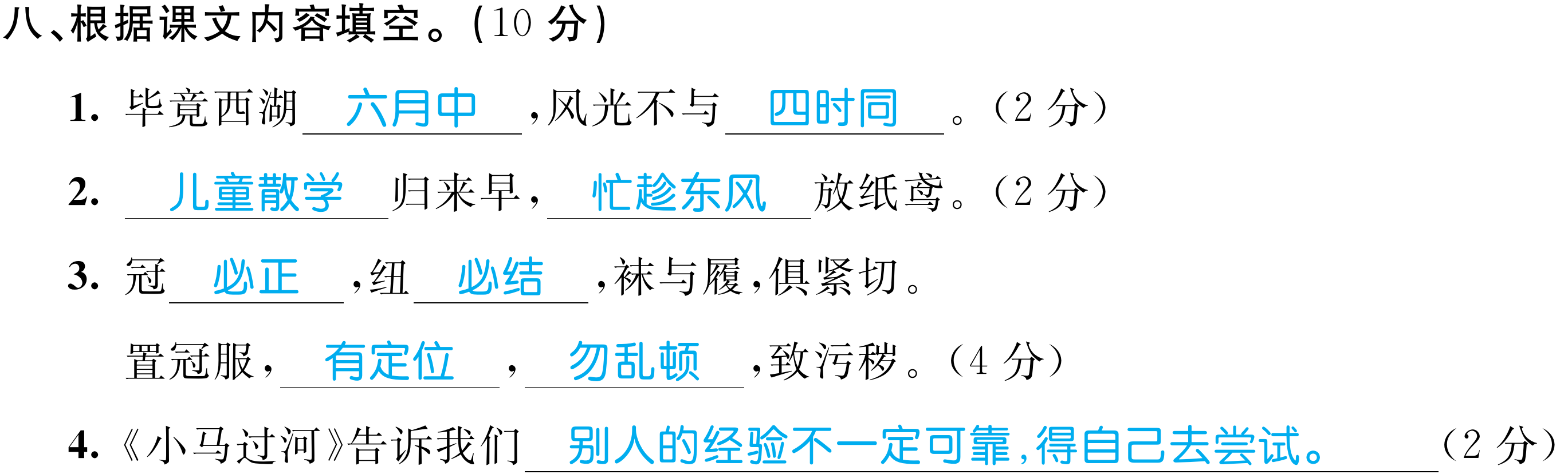 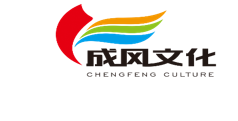 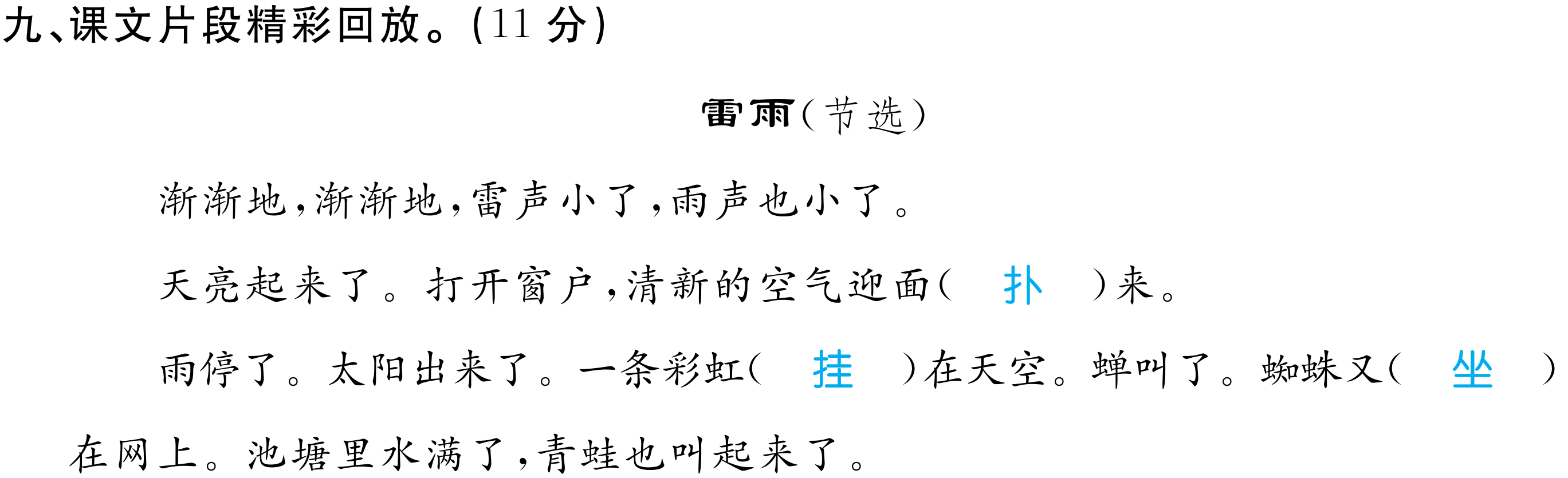 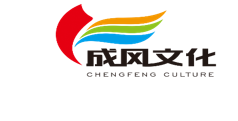 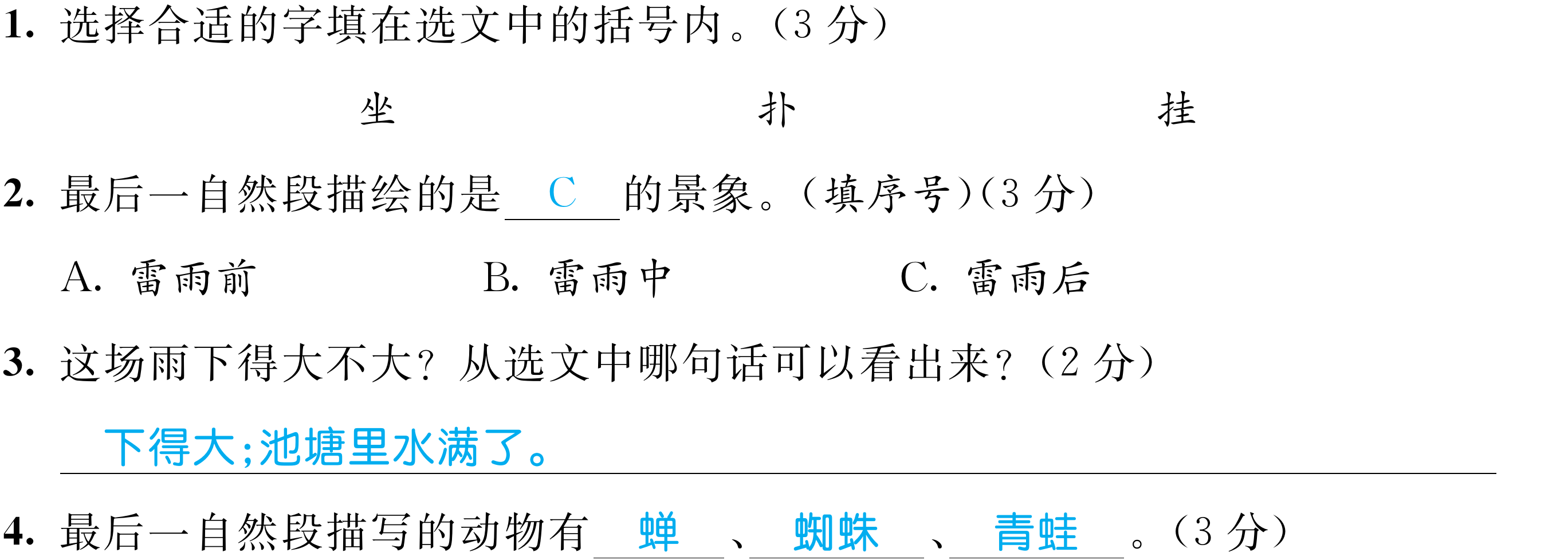 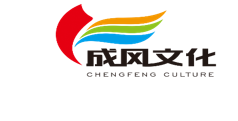 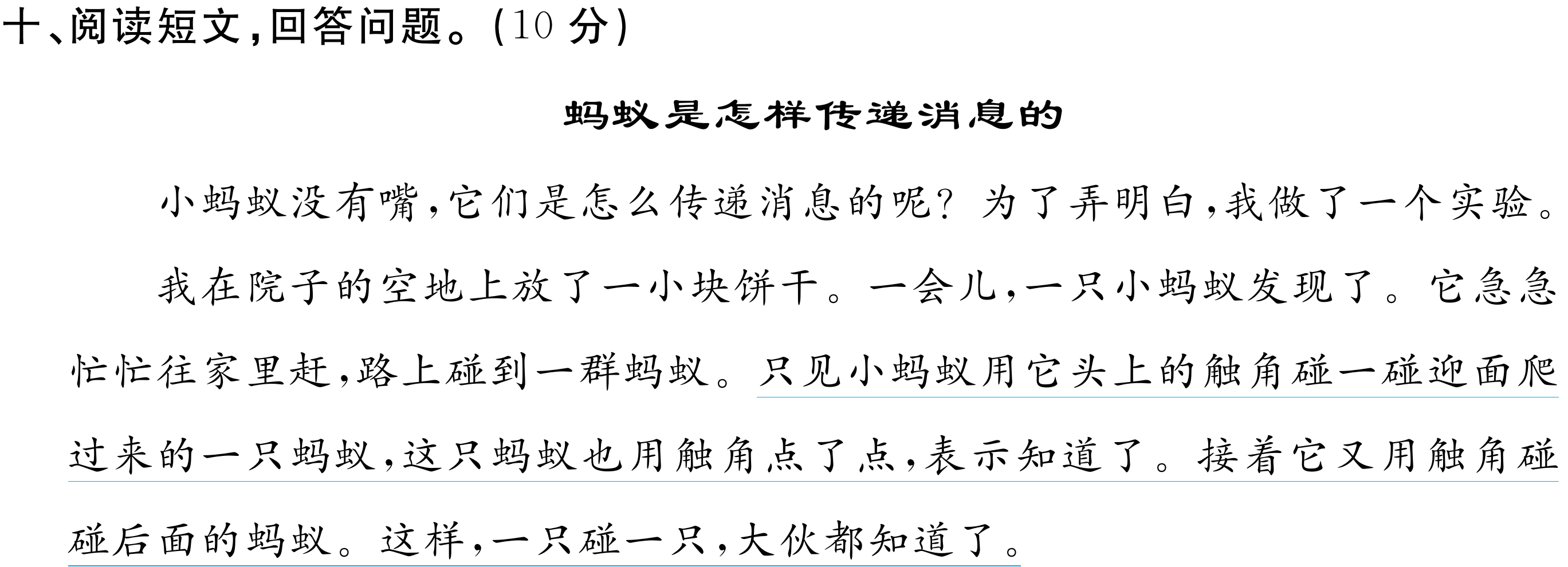 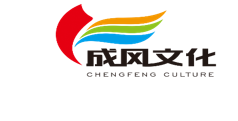 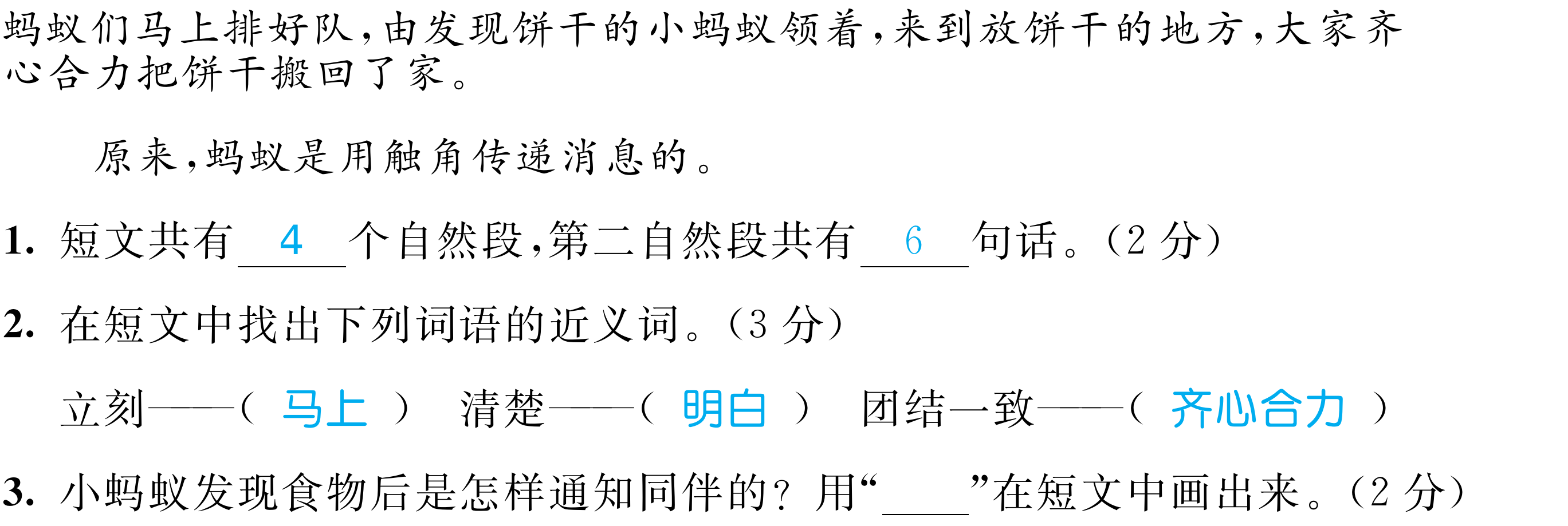 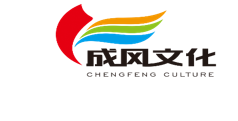 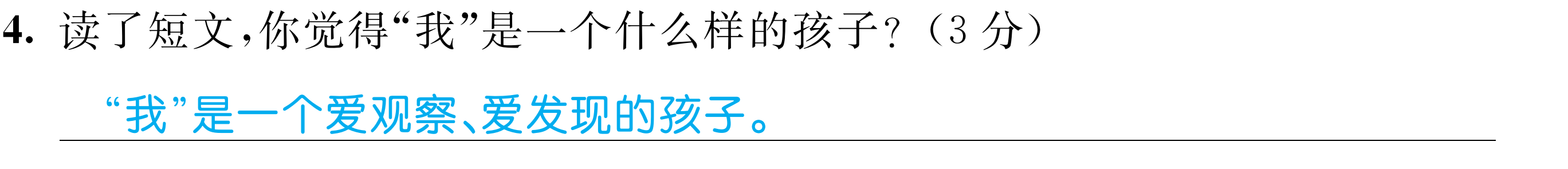 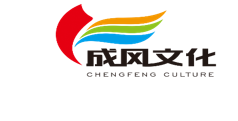 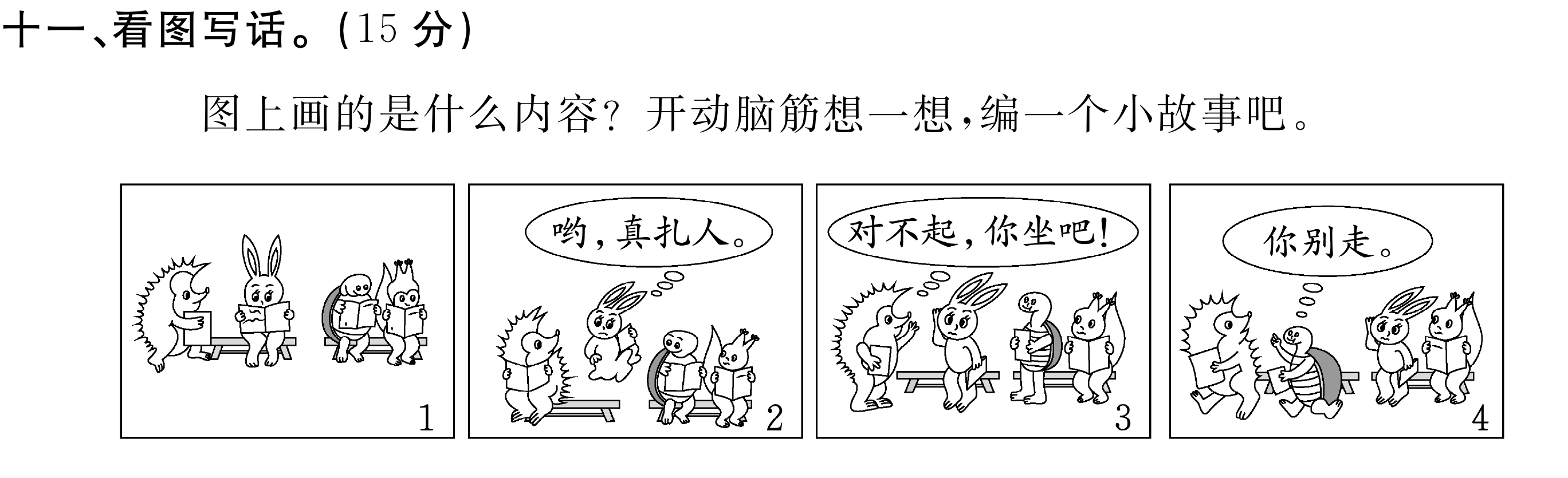 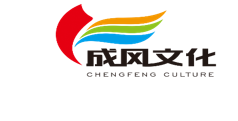 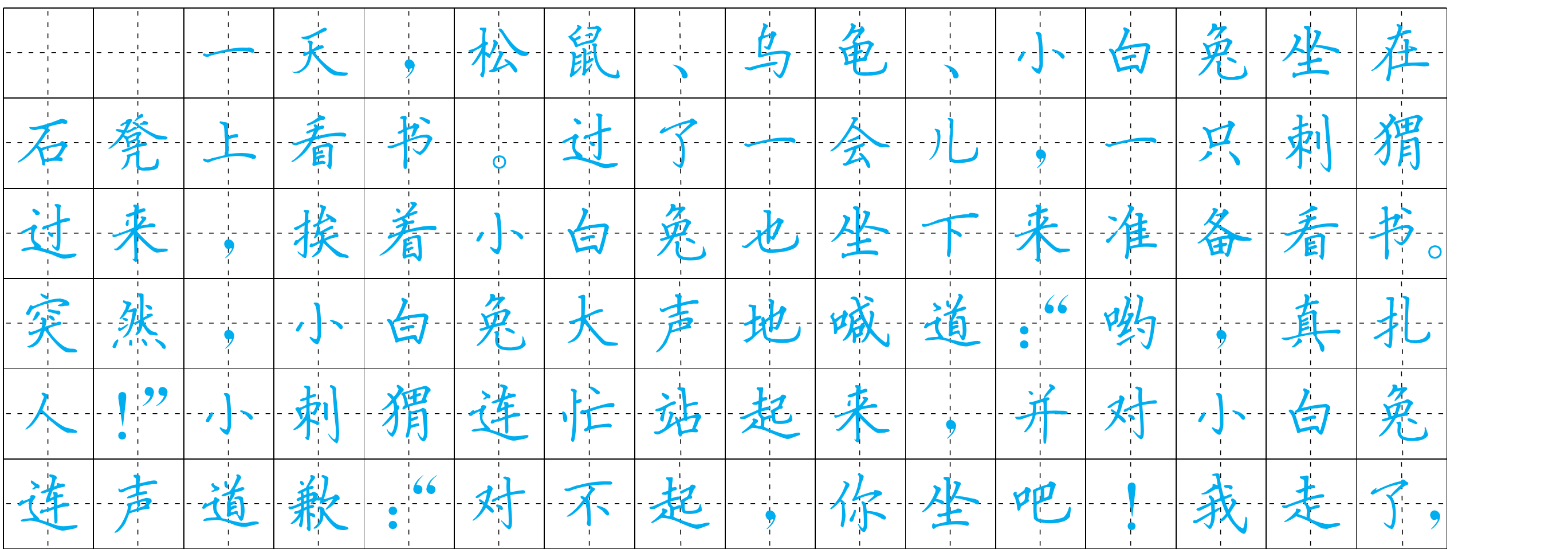 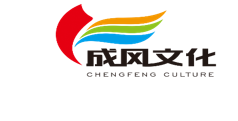 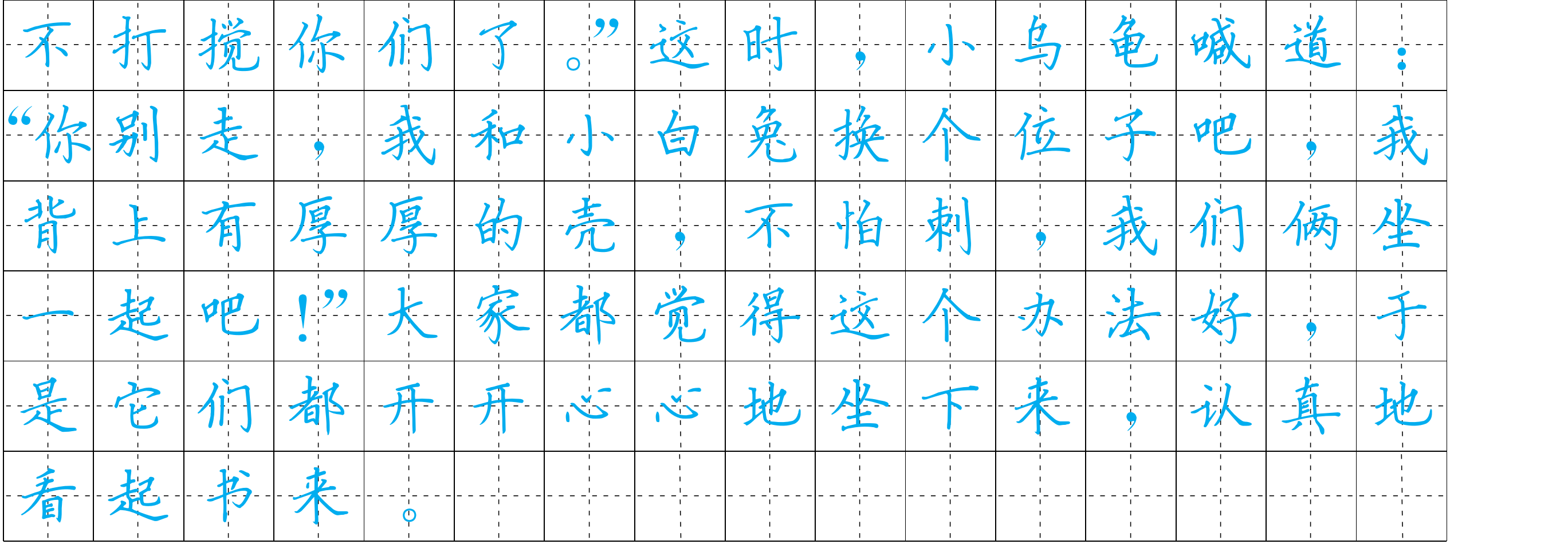 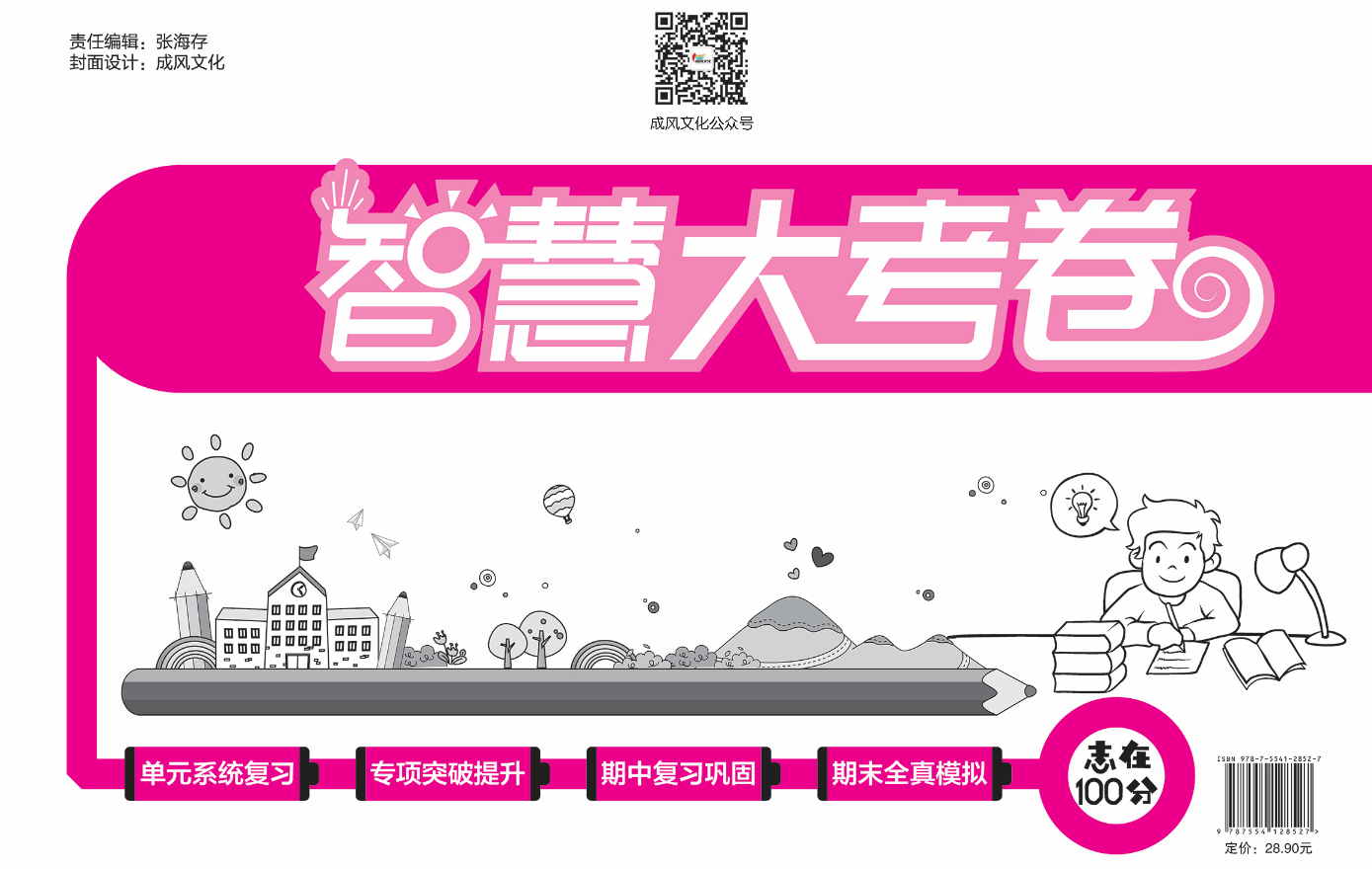